Energy-aware Hierarchical Scheduling ofApplications in Large Scale Data Centers
Gaojin Wen, Jue Hong, Chengzhong Xu et al. 
Center for Cloud Computing, SIAT
2011.12.13
Outline
Introduction 
Background
Motivation
Problem Formulation
Basic Idea
Algorithm
Evaluation
Conclusion
Introduction
Energy conservation has become an important problem for large-scale date center
Operating power of 2.98 petaflop Dawning Nebula: 2.55 MW
10-20 petaflop supercomputers like Livermore Sequoia, Argonne Mira and Kei require more cooling and operating power
One effective method: Application Scheduling
Consolidate running applications to a small number of servers
Make idle servers sleep or power-off
Background
Load-screw scheduling
Modeled as online bin-packing problem
server->bin, tasks->objects, requirements->dimensions
Migration cost-aware scheduling
Task scheduling usually involves energy-cost of virtual machine migration
Consider the task migration-cost between servers
Theoretical results:
approximation ratio of bin-packing problem (BPP):
	    First-Fir or Best-Fit: 17/10 OPT + 2
     Best Fit Descending or  First Fit Descending: 11/9 OPT +4
Motivation
Most of existing work do not consider the energy cost of network infrastructure
Different forwarding policies causes different network utilization, and thus different energy cost
Transferring task and data between two nodes connected directly to the same switch cost less energy than that of cross-switch nodes [1].
Goal:
Design an application scheduling algorithm considering energy-cost of network infrastructure , to further reduce total energy consumption.
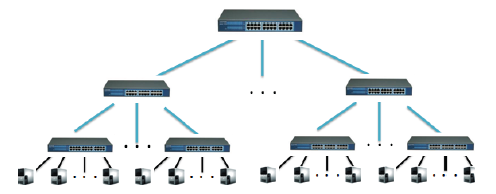 [Speaker Notes: [1] Baliga, J.; Ayre, R.W.A.; Hinton, K.; Tucker, R.S.; , Green Cloud Computing: Balancing Energy in Processing, Storage, and Transport,
Proceedings of the IEEE , 99(1), 149-167 (2011)]
Problem Formulation
Basic Idea (I)
Contribution
A hierarchical scheduling algorithm using dynamic maximum node sorting and hierarchical cross-switch adjustment
Basic idea
Two concepts:
Node Subset:  cost of data transfer between any two nodes are equal
Node Level:  composed of subsets with the same transfer cost
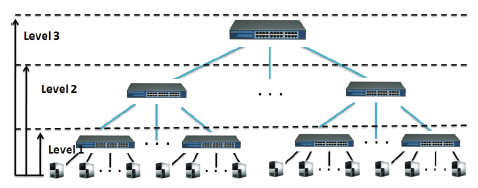 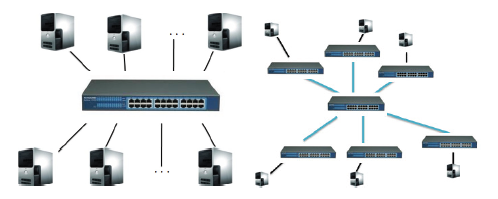 1-subset
3-subset
Basic Idea (II)
Algorithm (I)
Kernel algorithm 1:
The K-th Max Node Sorting Algorithm (KMNS)
Overview:
For each node subset, sort nodes according to the number of running applications in ascending order;
Given K, partition all N nodes into two sets: one with K nodes, and the other with N-K nodes;
Transfer applications from K-set to N-K set using DBF
Calculate the node cost and transfer cost
apps
K nodes
N-K nodes
Algorithm (II)
Kernel algorithm 2:
Dynamic Max Node Sorting Algorithm (DMNS)
Overview:
For each Node Subset wit N nodes, let K = 0 to N, run KMNS;
Update the minimum node cost the transfer cost;
Output the K and the corresponding schedule with minimum node and transfer cost;
Algorithm (III)
Evaluation (I)
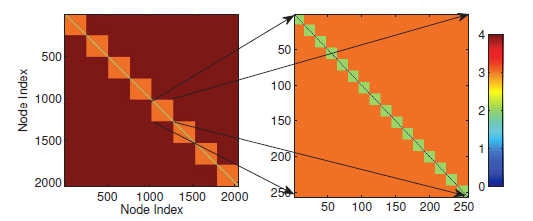 Evaluation (II)
Simulation results
Costs of DMNS:
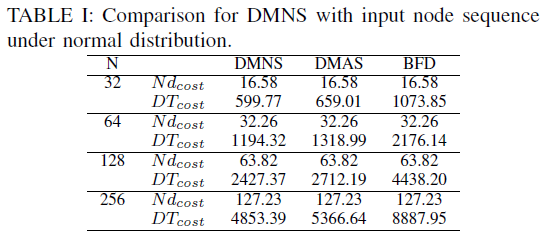 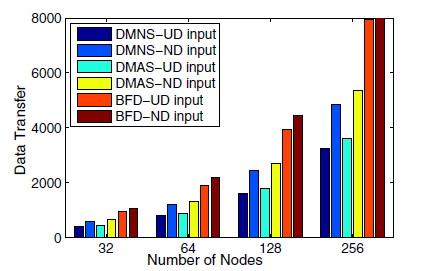 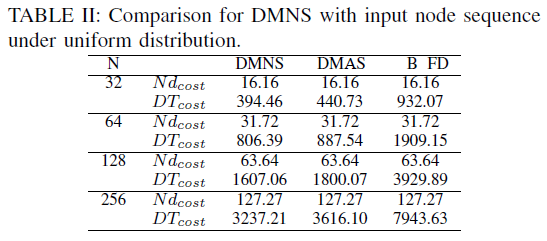 Evaluation (III)
Simulation results
Costs of HSA (4096 nodes)

Stability:
Ratio of Local Data Transfer
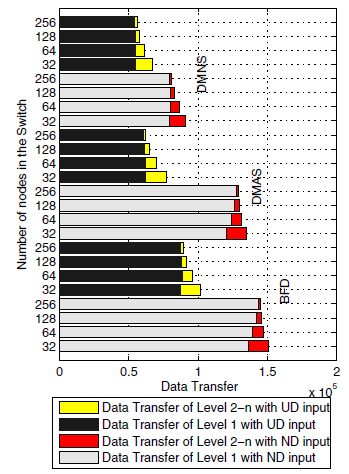 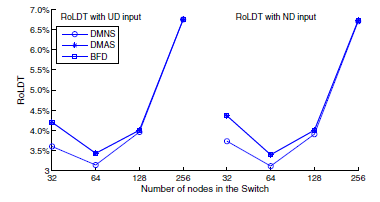 Future Work
Further reduce complexity
Consider more realistic scenarios
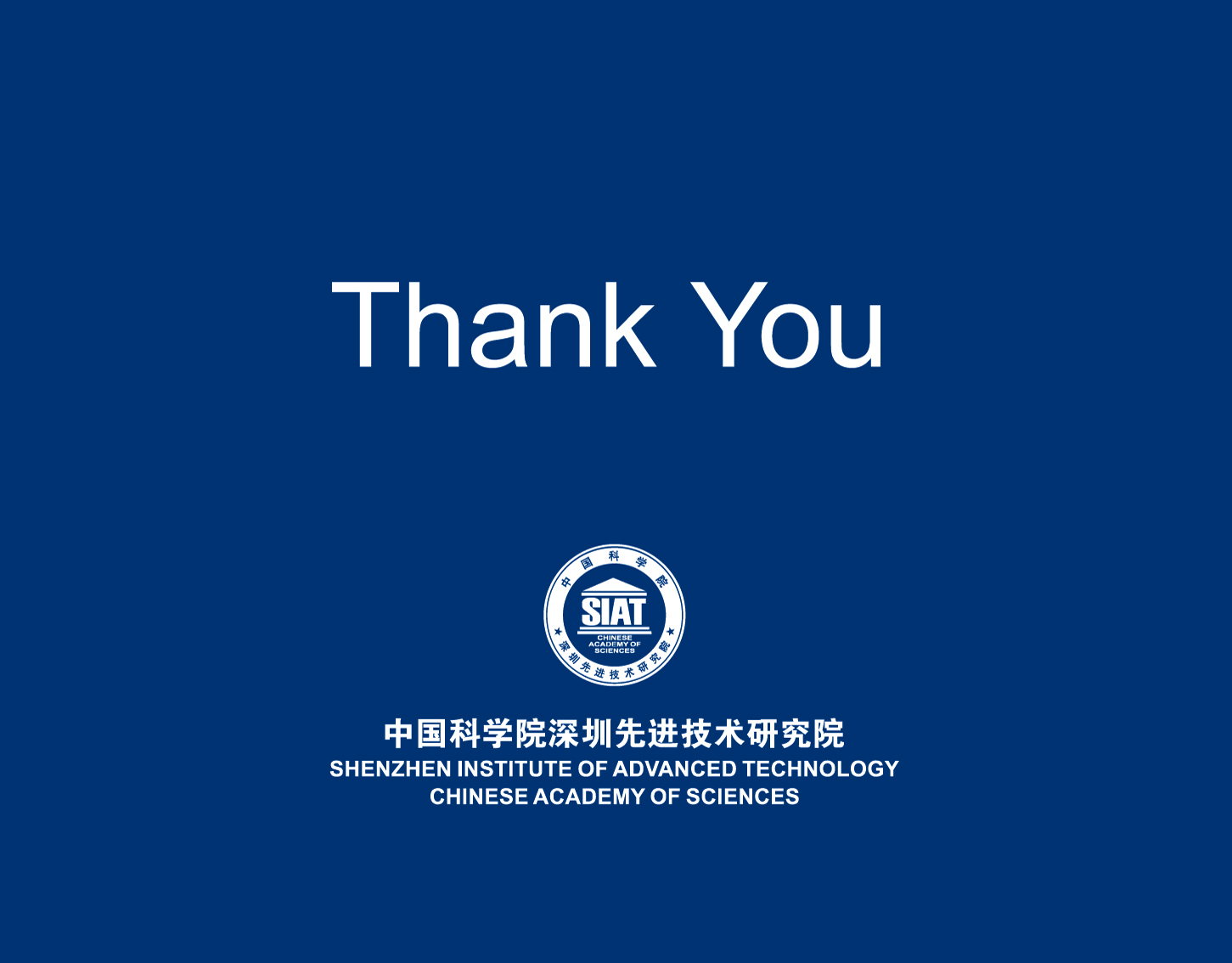